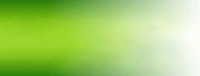 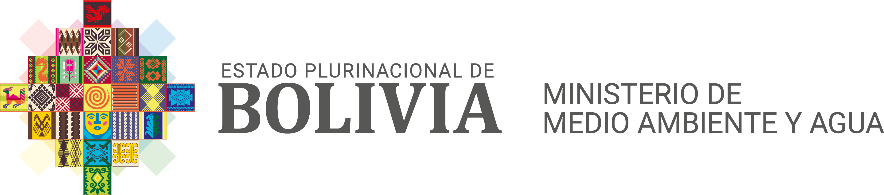 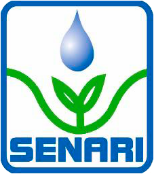 RENDICIÓN PÚBLICA DE CUENTAS FINAL GESTIÓN 2020
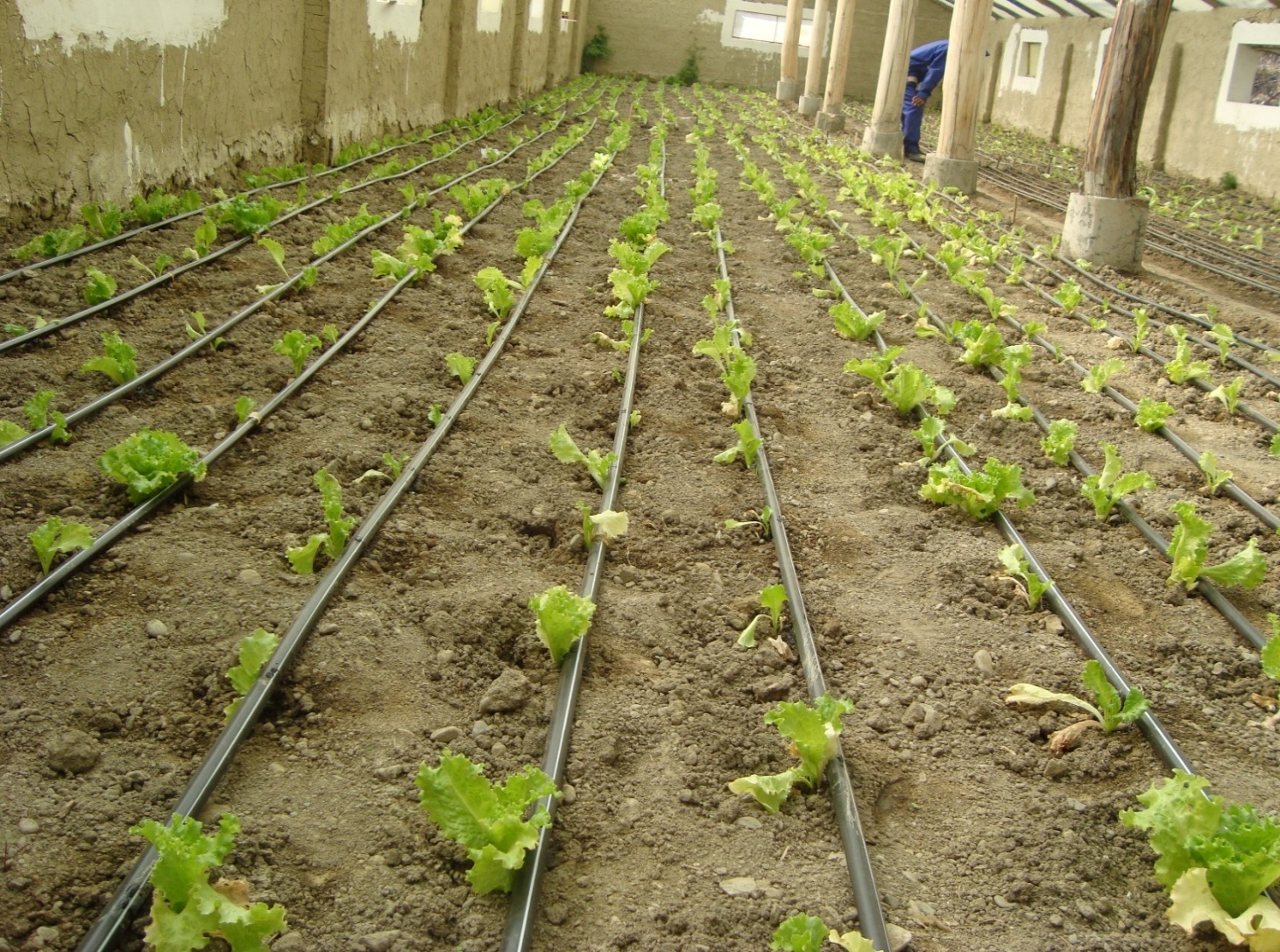 Ing. Rodo Condori Venavidez
DIRECTOR NACIONAL EJECUTIVO
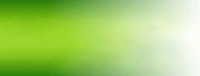 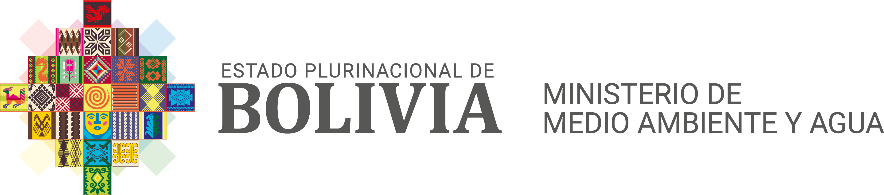 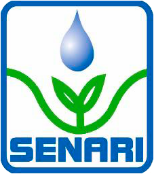 PLANIFICACIÓN
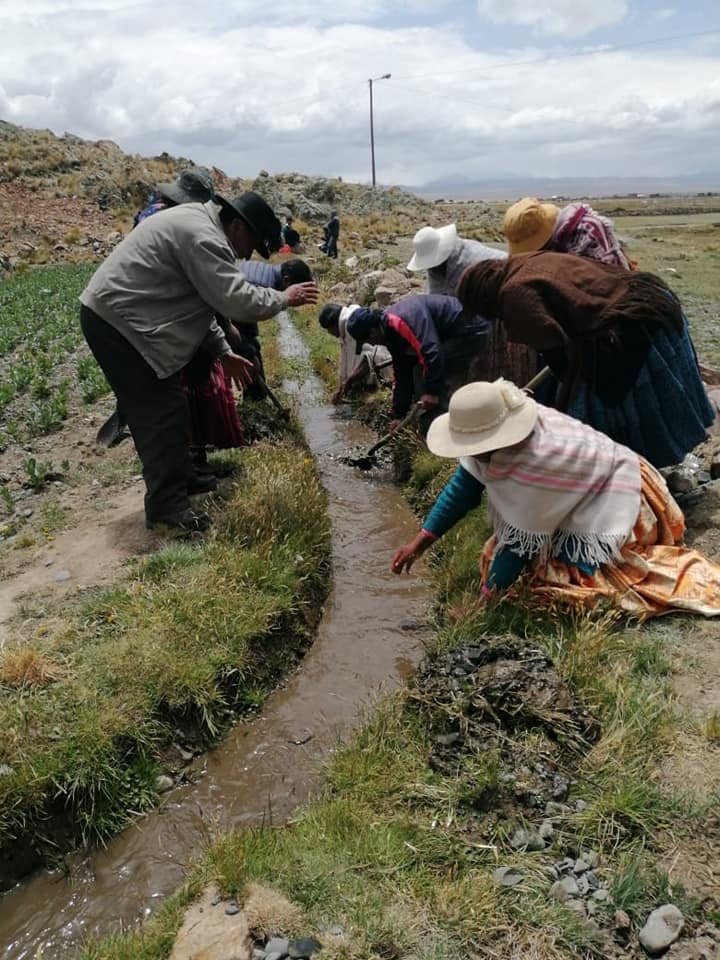 Lic. Angel Javier Flores Chura
RESPONSABLE DE PLANIFICACIÓN
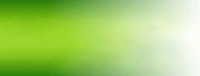 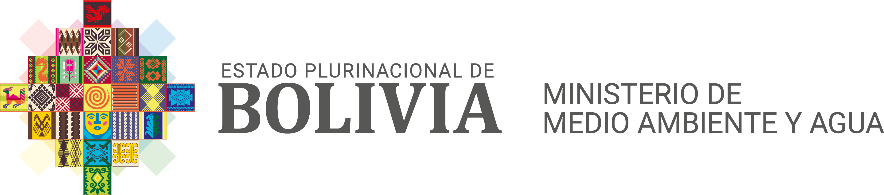 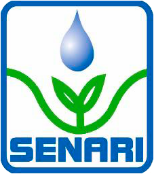 PLANIFICACIÓN
MARCO INSTITUCIONAL
Mediante la Ley N° 2878 “Ley de Promoción y Apoyo al Sector Riego” de fecha 08 de octubre de 2004 se crea el Servicio Nacional de Riego (SENARI) como una Entidad autárquica bajo la tuición del Ministerio de Asuntos Campesinos y Agropecuarios actualmente Ministerio de Medio Ambiente y Agua (MMAYA), con autonomía administrativa y de gestión, personería y patrimonio propio.
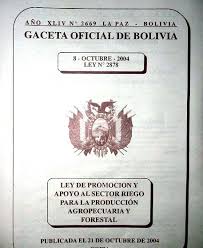 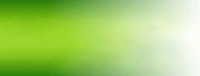 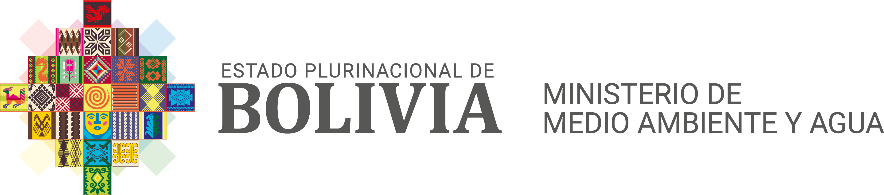 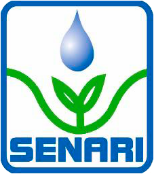 PLANIFICACIÓN
MARCO INSTITUCIONAL
El Servicio Nacional de Riego (SENARI)  tiene las responsabilidades de:
La inversión pública para el desarrollo de riego y la producción agropecuaria y forestal bajo riego.
*Regular  *Planificar *Gestionar *Promover
El Decreto Supremo N° 28817, Reglamento a la Ley N° 2878 del 8 de octubre de 2004, define el marco normativo y operativo del funcionamiento del sector riego, en el que abarca la estructura institucional, normativa y que define las funciones y alcances del Servicio Nacional de Riego (SENARI).
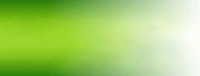 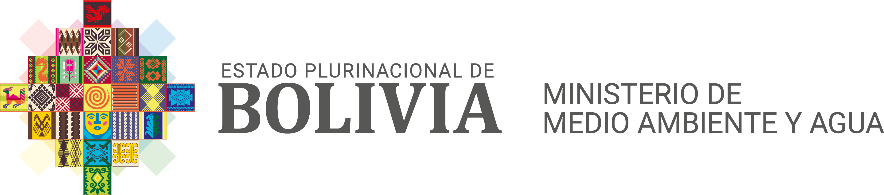 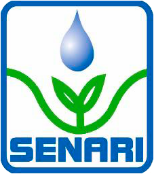 PLANIFICACIÓN
Impulsamos el desarrollo del riego de manera sostenible para la producción agropecuaria y forestal, brindando seguridad jurídica para el uso del agua para riego, contribuyendo a la soberanía y seguridad alimentaria.
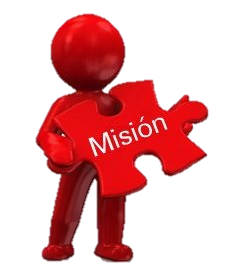 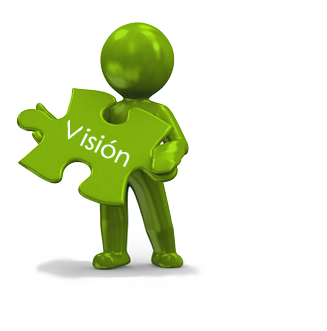 Ser referente nacional en la temática de riego, que promueve la inversión, brinda seguridad jurídica y capacitación con innovación tecnológica.
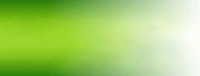 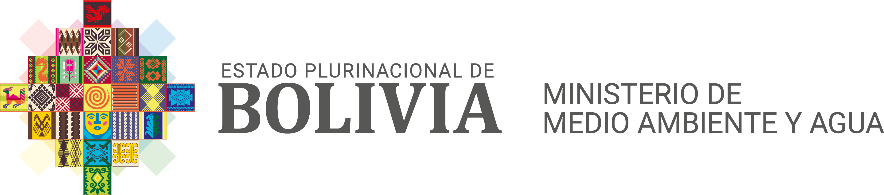 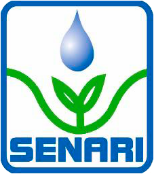 PLANIFICACIÓN
MARCO LEGAL
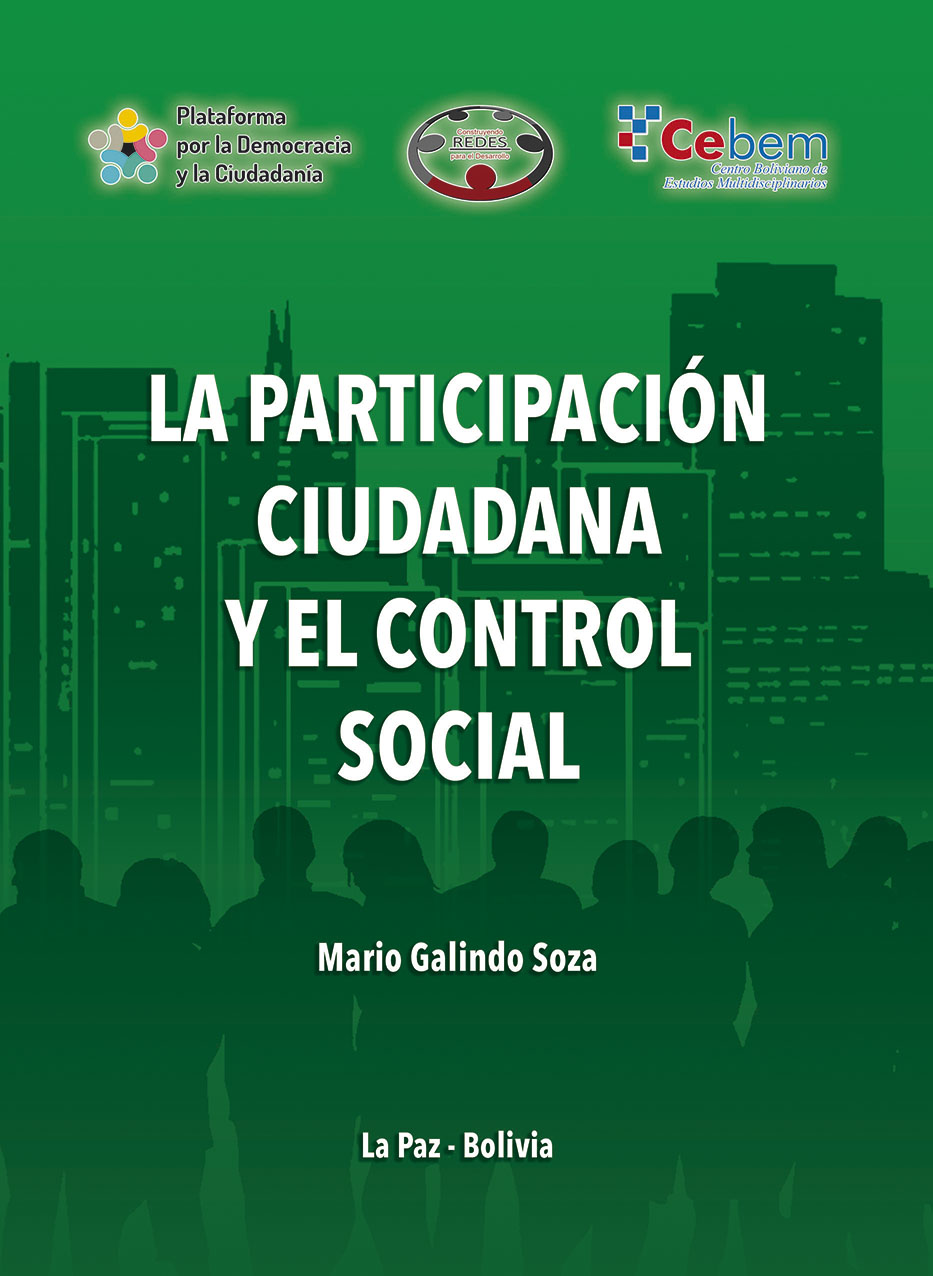 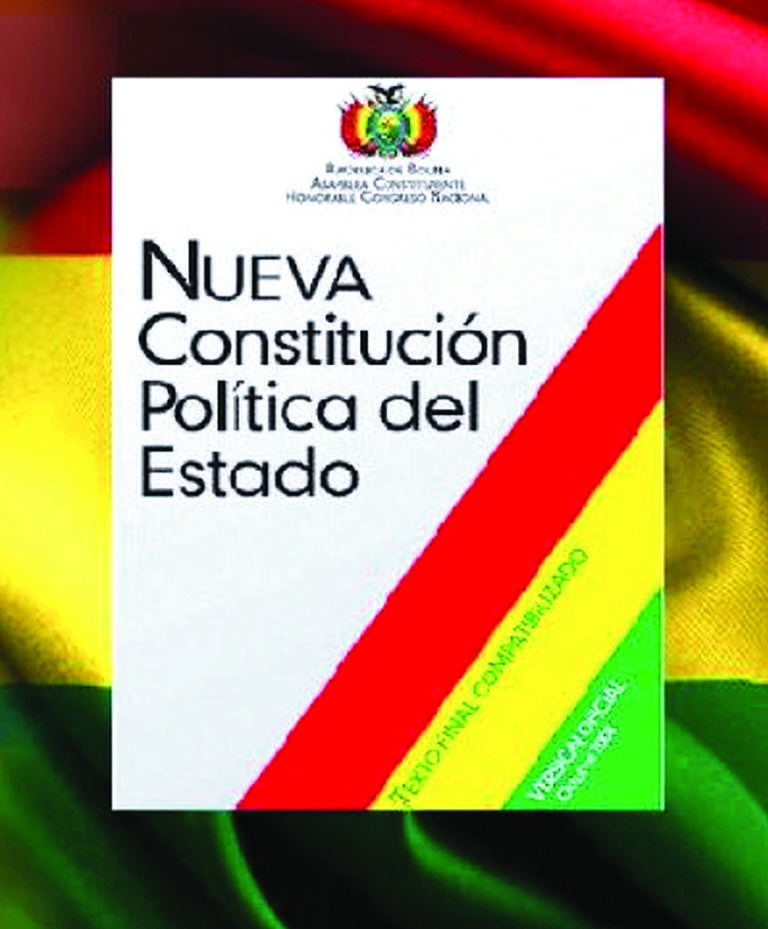 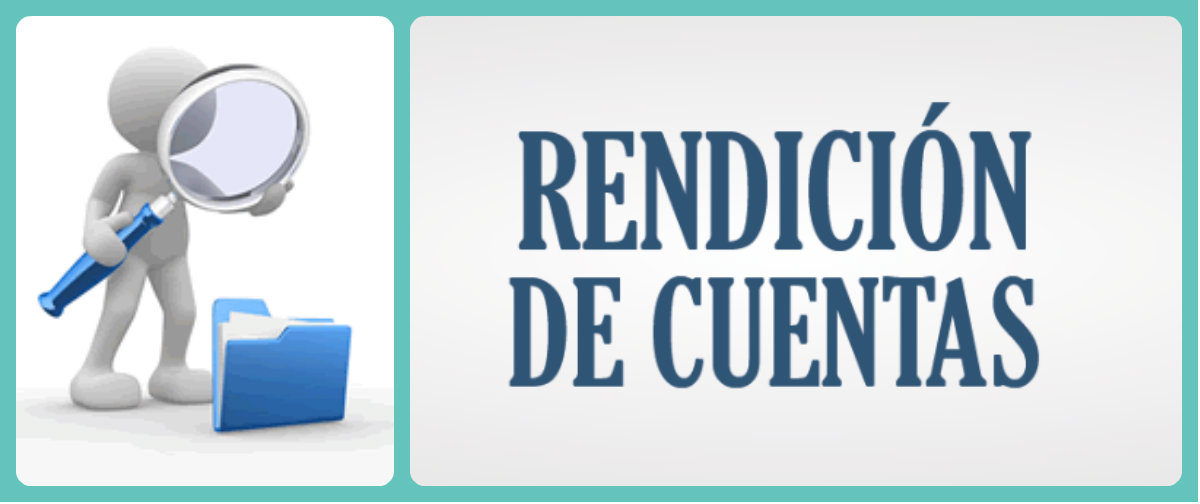 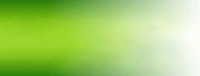 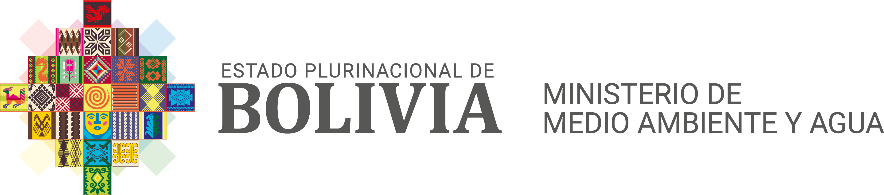 MMAyA
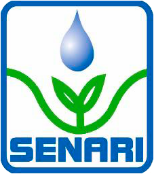 PLANIFICACIÓN
DIRECTORIO
DIRECTOR NACIONAL EJECUTIVO
SENARI
ESTRUCTURA ORGANIZACIONAL:
ASESORA LEGAL
AUDITORIA INTERNA
MMAyA
PLANIFICACIÓN
DIRECTORIO
SECRETARIA
DIRECTORIO NACIONAL EJECUTIVO
SENARI
CHOFER
MENSAJERO
AUDITORIA INTERNA
UNIDAD PROGRAMAS PROYECTOS REGISTROS Y AUTORIZACIONES
UNIDAD ADMINISTRATIVA FINANCIERA
UNIDAD ESCUELA NACIONAL DE RIEGO
Responsable seguimiento y monitoreo
Responsable de evaluación proyectos
Responsable recursos humanos
Responsable contabilidad
Responsable pedagogo
UNIDAD PROGRAMAS PROYECTOS REGITROS Y AUTORIZACIONES
UNIDAD ADMINISTRATIVA FINANCIERA
UNIDAD ESCUELA NACIONAL DE RIEGO
Responsable seguimiento y monitoreo
Responsable registros y autorizaciones
Responsable de evaluación proyectos
Responsable recursos humanos
Responsable contabilidad
Responsable pedagogo
Responsable capacitación en riego
Responsable comunicación social
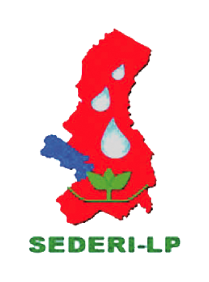 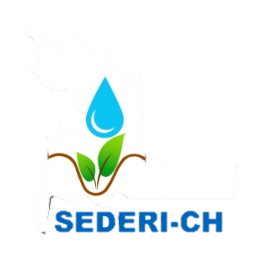 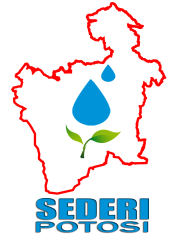 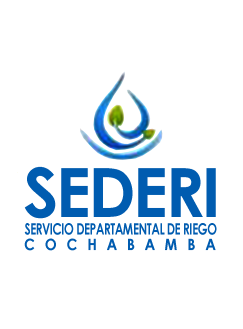 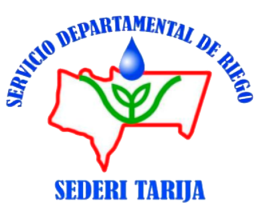 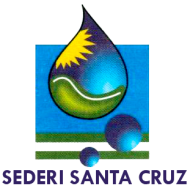 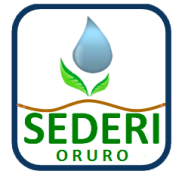 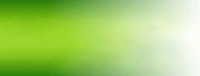 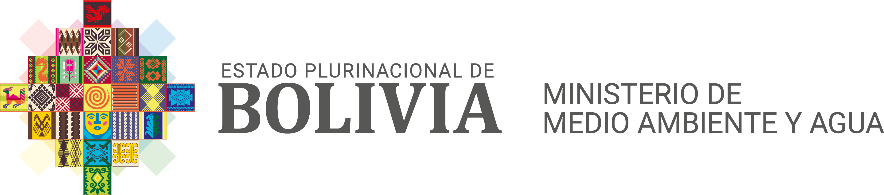 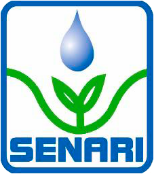 PLANIFICACIÓN
ARTICULACIÓN DEL PEI 
CON LOS PLANES PSDI, PDES Y PGDES
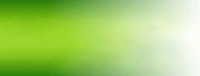 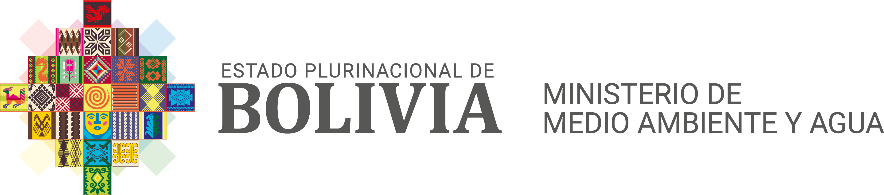 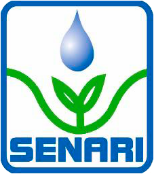 EJECUCIÓN PRESUPUESTARIA
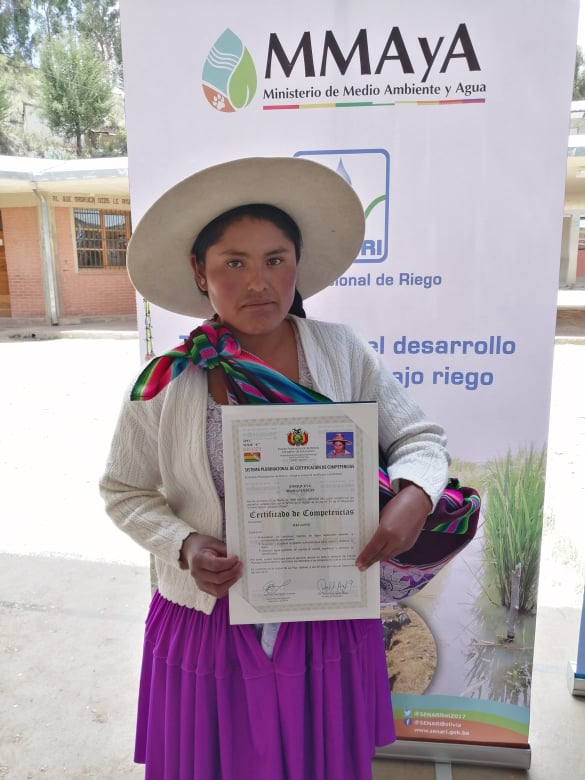 Lic. Edwin Nicolás Lisidro
JEFE UNIDAD ADMINISTRATIVA FINANCIERA
PRESUPUESTO DE RECURSOS POR RUBROS, FUENTES DE FINANCIAMIENTO ORGANISMO FINANCIADOR Y ENTIDAD DE TRASFERENCIA(Expresado en Bolivianos)
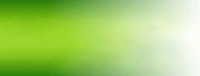 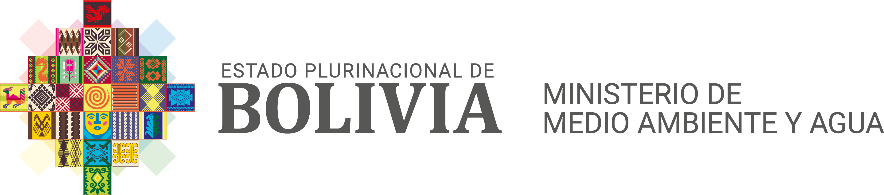 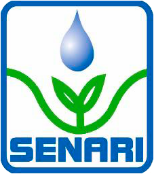 UNIDAD ADMINISTRATIVA FINANCIERA
EJECUCIÓN PRESUPUESTARIA AL 31 DE DICIEMBRE 2020Expresado en Bolivianos
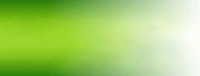 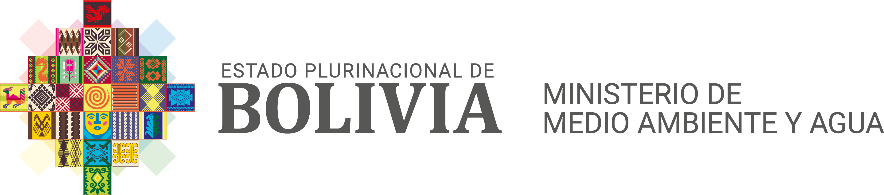 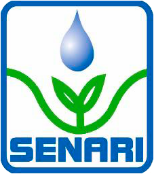 UNIDAD ADMINISTRATIVA FINANCIERA
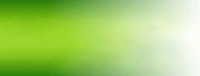 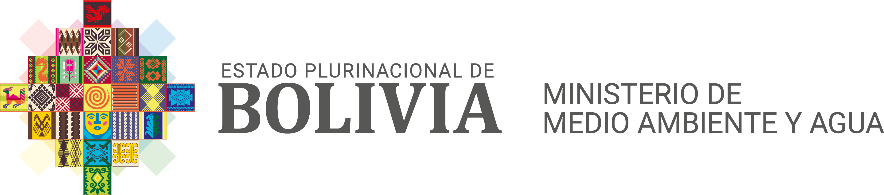 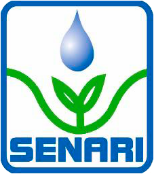 UNIDAD ESCUELA NACIONAL DE RIEGO
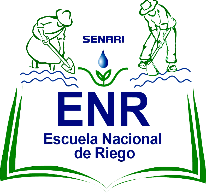 ING. VLADIMIR PLATA ROJAS
JEFE DE UNIDAD ESCUELA NACIONAL DE RIEGO
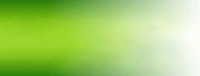 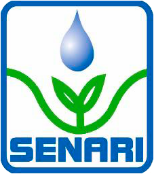 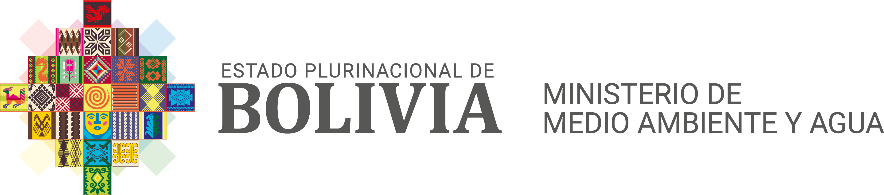 UNIDAD ESCUELA NACIONAL DE RIEGO
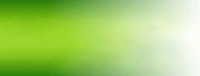 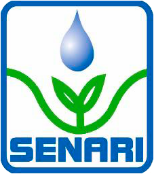 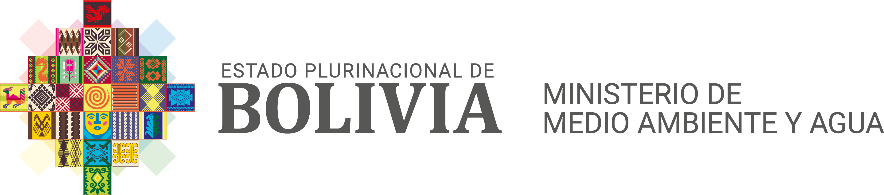 UNIDAD ESCUELA NACIONAL DE RIEGO
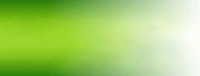 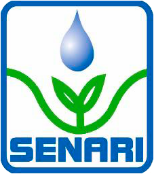 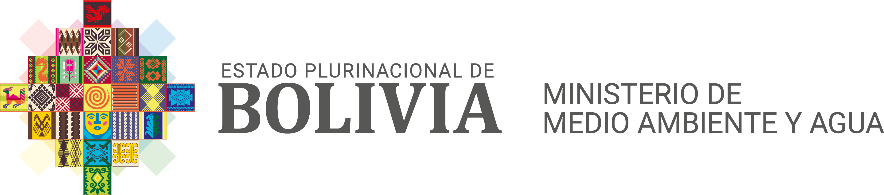 UNIDAD ESCUELA NACIONAL DE RIEGO
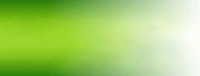 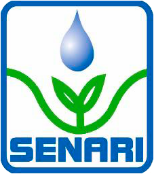 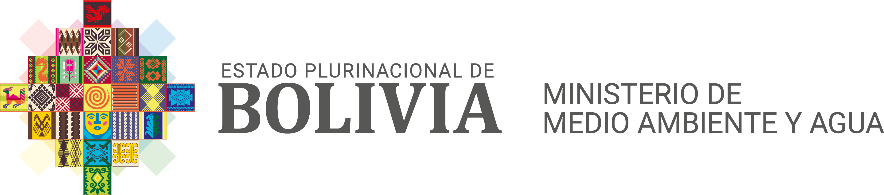 UNIDAD ESCUELA NACIONAL DE RIEGO
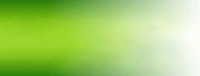 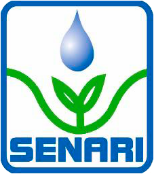 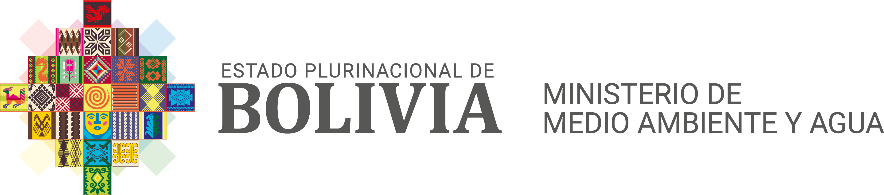 UNIDAD ESCUELA NACIONAL DE RIEGO
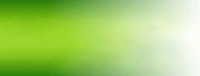 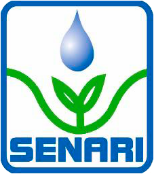 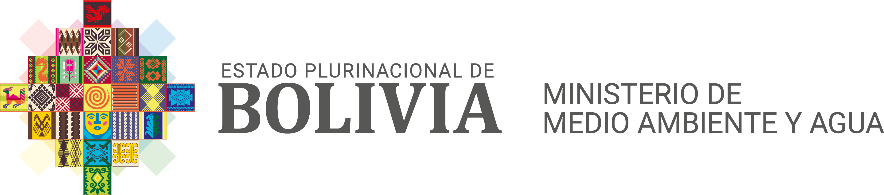 UNIDAD ESCUELA NACIONAL DE RIEGO
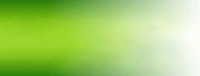 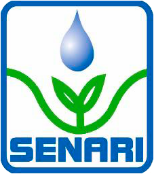 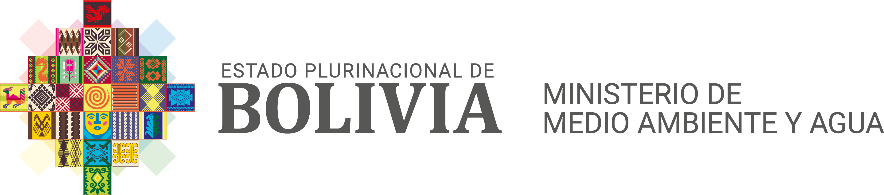 UNIDAD ESCUELA NACIONAL DE RIEGO
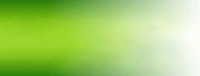 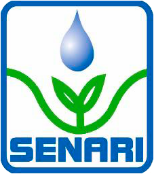 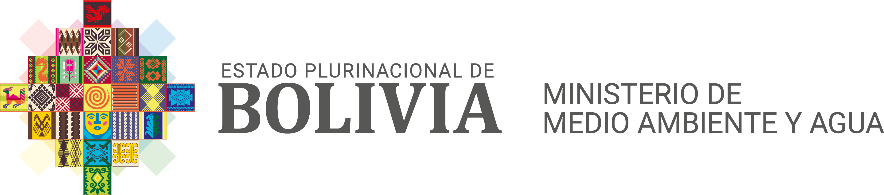 UNIDAD ESCUELA NACIONAL DE RIEGO
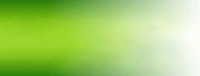 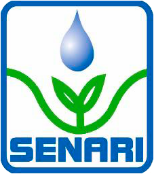 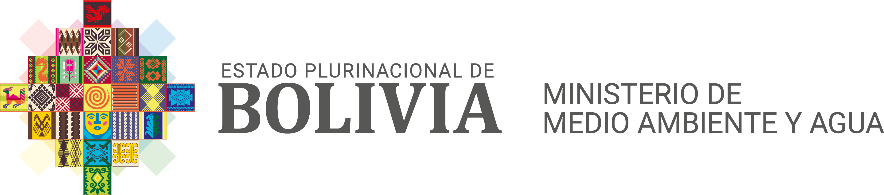 UNIDAD ESCUELA NACIONAL DE RIEGO
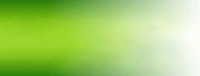 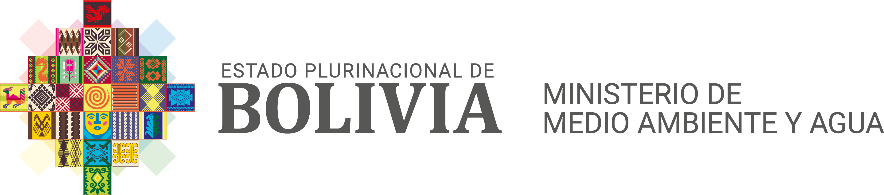 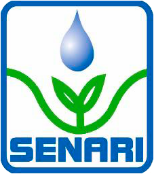 UNIDAD ESCUELA NACIONAL DE RIEGO
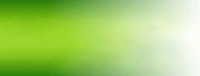 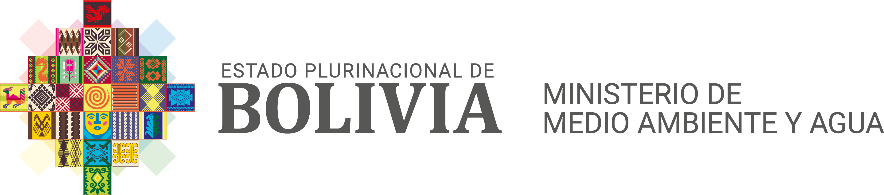 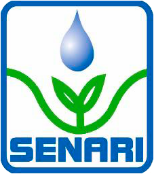 UNIDAD ESCUELA NACIONAL DE RIEGO
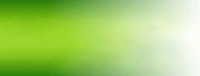 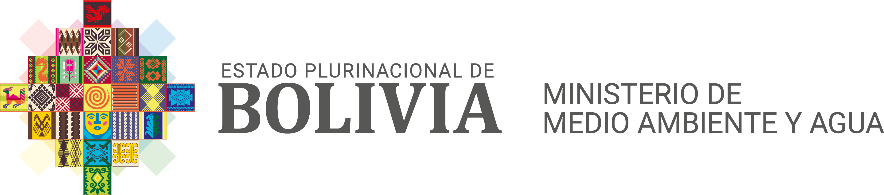 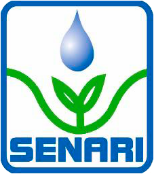 UNIDAD ESCUELA NACIONAL DE RIEGO
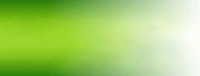 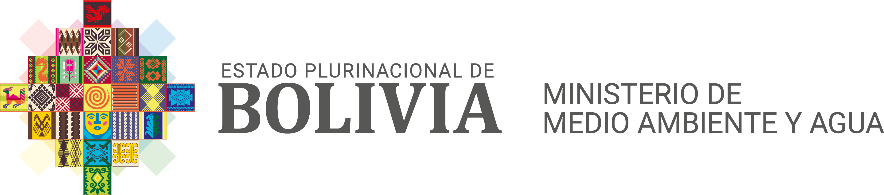 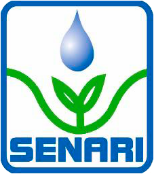 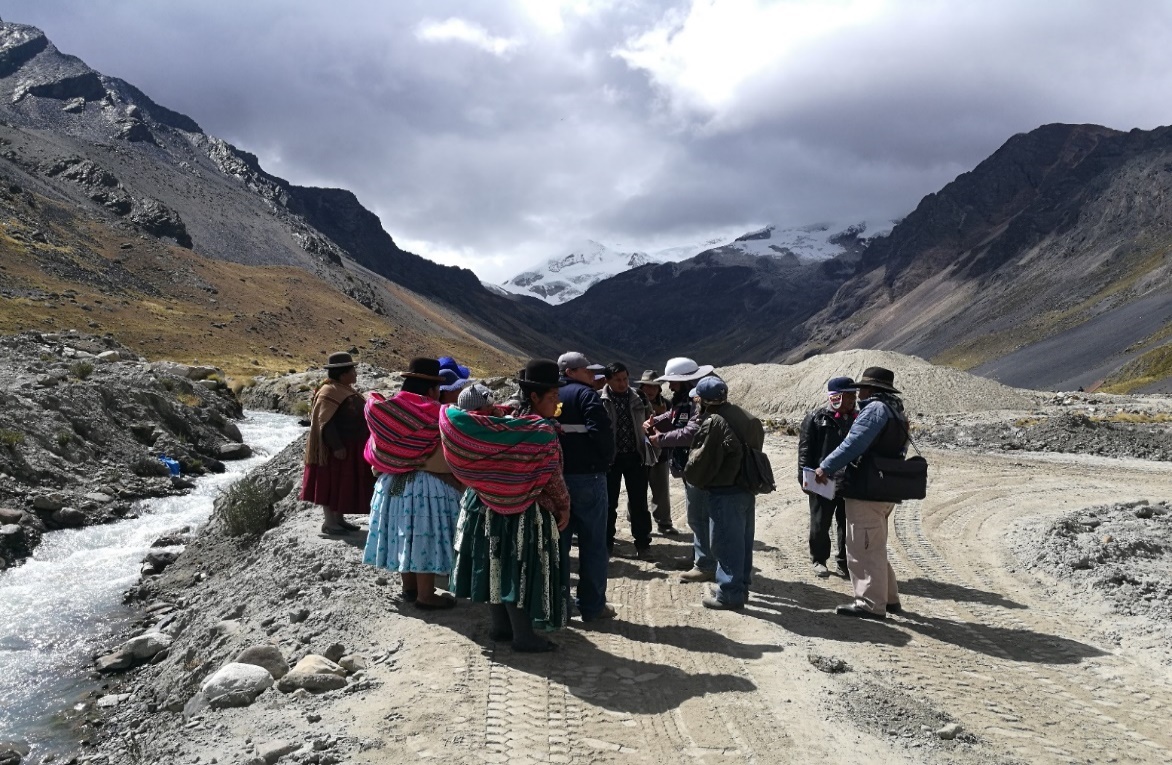 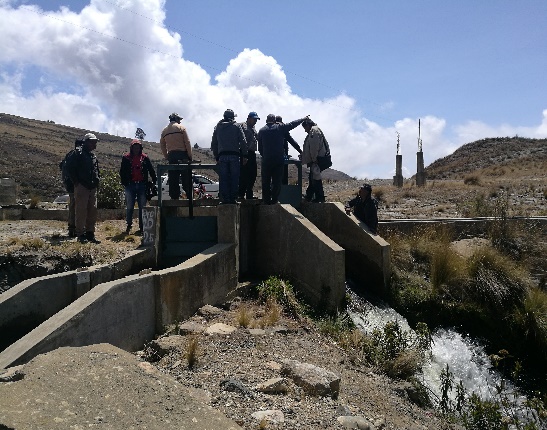 UNIDAD DE PROGRAMAS, PROYECTOS, REGISTROS Y AUTORIZACIONES (UPPRA)
Ing. Ricardo Isidro Rodriguez Marquez
JEFE DE LA UNIDAD PROGRAMAS, PROYECTOS, REGISTROS Y AUTORIZACIONES
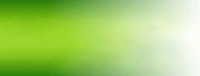 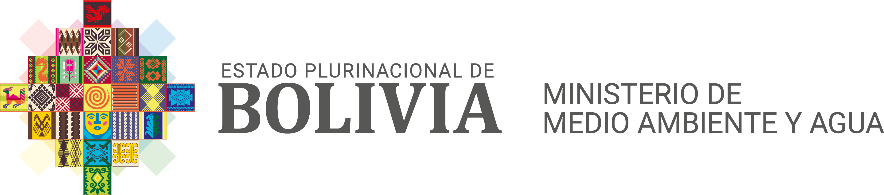 UNIDAD PROGRAMAS, PROYECTOS,
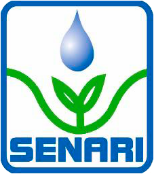 REGISTROS Y AUTORIZACIONES.
UNIDAD DE PROGRAMAS, PROYECTOS, REGISTROS Y AUTORIZACIONES
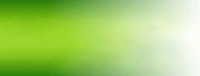 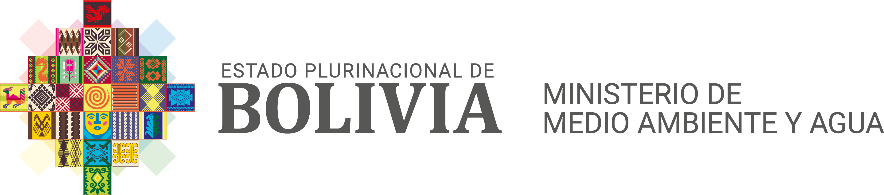 UNIDAD PROGRAMAS, PROYECTOS,
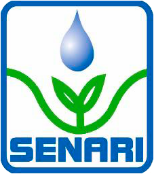 REGISTROS Y AUTORIZACIONES.
UNIDAD DE PROGRAMAS, PROYECTOS, REGISTROS Y AUTORIZACIONES
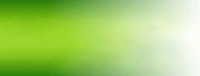 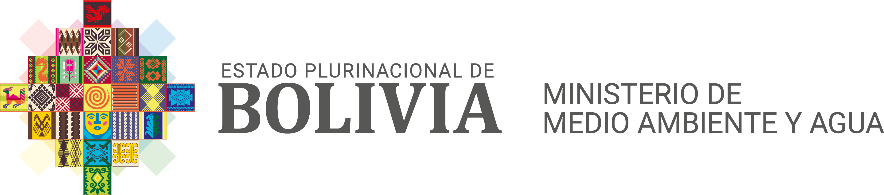 UNIDAD PROGRAMAS, PROYECTOS,
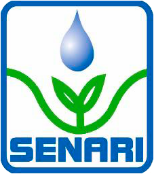 REGISTROS Y AUTORIZACIONES.
UNIDAD DE PROGRAMAS, PROYECTOS, REGISTROS Y AUTORIZACIONES
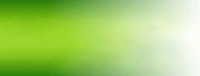 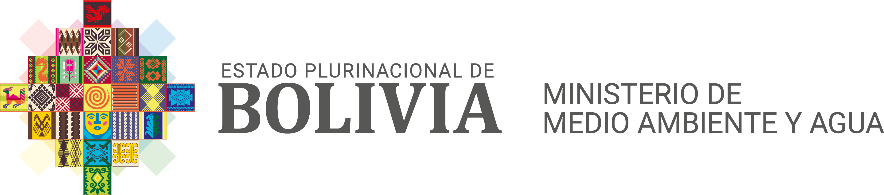 UNIDAD PROGRAMAS, PROYECTOS,
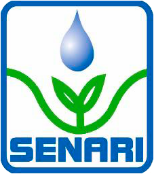 REGISTROS Y AUTORIZACIONES.
UNIDAD DE PROGRAMAS, PROYECTOS, REGISTROS Y AUTORIZACIONES
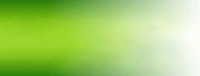 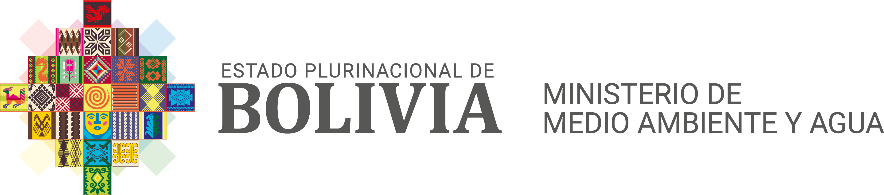 UNIDAD PROGRAMAS, PROYECTOS,
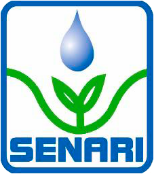 REGISTROS Y AUTORIZACIONES.
UNIDAD DE PROGRAMAS, PROYECTOS, REGISTROS Y AUTORIZACIONES
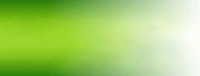 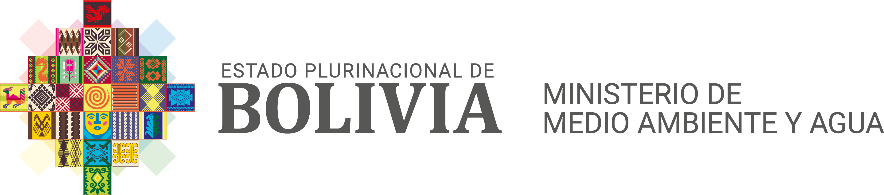 UNIDAD PROGRAMAS, PROYECTOS,
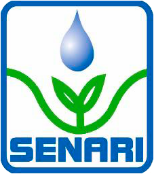 REGISTROS Y AUTORIZACIONES.
UNIDAD DE PROGRAMAS, PROYECTOS, REGISTROS Y AUTORIZACIONES
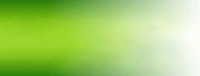 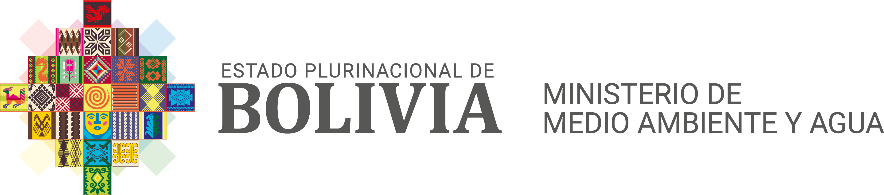 UNIDAD PROGRAMAS, PROYECTOS,
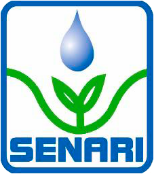 REGISTROS Y AUTORIZACIONES.
UNIDAD DE PROGRAMAS, PROYECTOS, REGISTROS Y AUTORIZACIONES
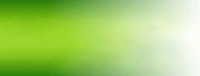 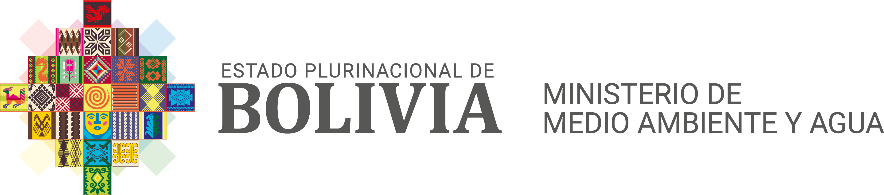 UNIDAD PROGRAMAS, PROYECTOS,
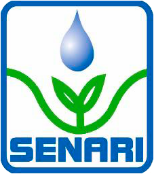 REGISTROS Y AUTORIZACIONES.
UNIDAD DE PROGRAMAS, PROYECTOS, REGISTROS Y AUTORIZACIONES
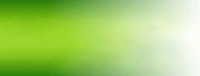 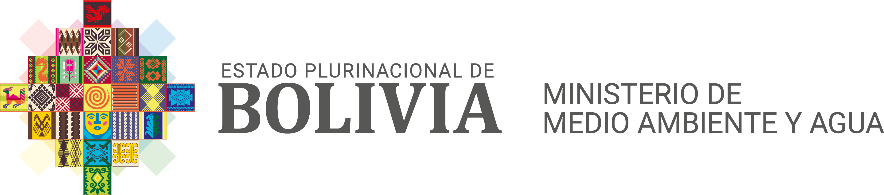 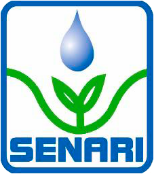 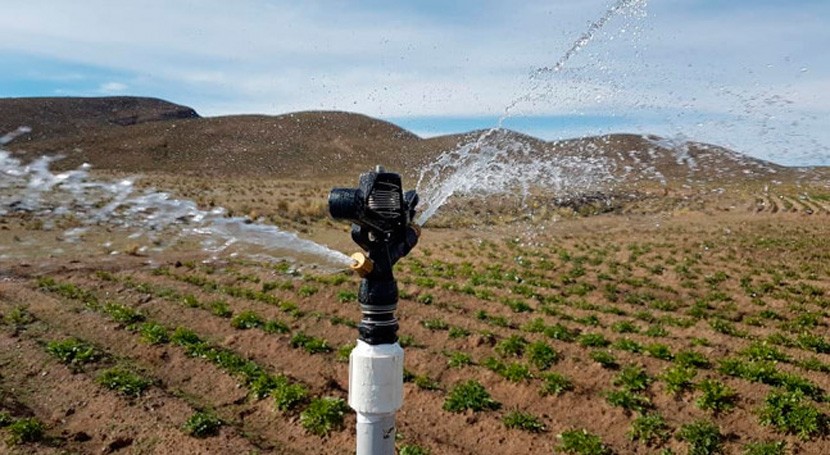 GRACIAS